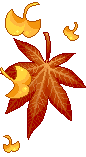 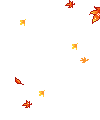 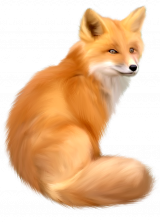 подружка
рыжая
Составитель: Круглова
Лариса Александровна
Воспитатель МБДОУ Детский сад №1 «Сказка»
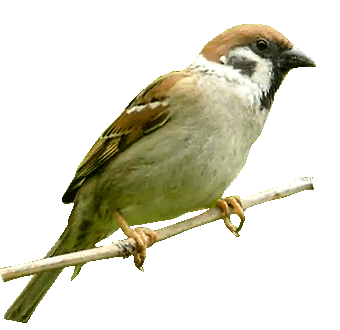 Не весна –красна девица
Всюду: здесь и там,
Осень- рыжая лисица
Ходит по лесам.
Как пройдёт в зелёной роще-
Жёлтая листва.
В  луже хвост свой прополощет-
Рыжая вода.
Холодает ночью очень, 
И тепла не ждём, 
Осыпает землю осень
Золотым дождём.
Улетают к югу птицы,
Взмыли к небесам,
Осень рыжею лисицей
Ходит  по лесам
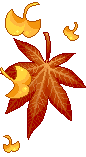 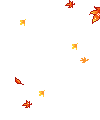 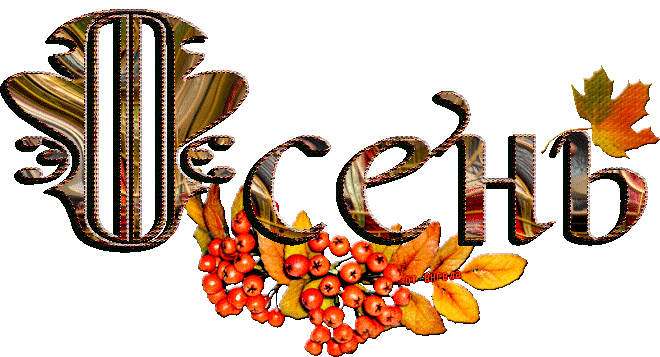 рыжая
подружка
Краткосрочный проект : 01.09.2015- 30.11.2015г.г.
Участники:
Дети  старшей «А» группы
 Родители
Сотрудники детской библиотеки
Воспитатели
 Музыкальный руководитель
Задачи
Для детей                          Для родителей                          Для воспитателей
помочь детям в овладении новыми знаниями и умениями в процессе проектной деятельности;
включаться в совместную деятельность с детьми при создании продуктов проектной деятельности.
пополнить свои знания об осенних явлениях в природе, о подготовке животных к зиме, об овощах,  фруктах и других дарах осени;
развивать навыки самоконтроля, умение работать в коллективе, сотрудничать и договариваться.
развивать диалогическую форму речи, вовлекать детей в разговор во время рассматривания картин.
научить читать наизусть небольшие стихотворения; развивать умения и драматизировать небольшие отрывки ,знакомые сказки.
передавать в рисунке красоту окружающей природы; обращать внимание на подбор цвета, соответствующего изображаемому предмету;  развивать эстетическое восприятие
Развивать знания детей об осени, её признаках и явлениях, расширять представления о многообразии и пользе овощей и фруктов и других даров осени
Ценностный уровень
Цель:
Расширение представления детей об осени, как времени года; становление у детей познавательного, нравственно-эстетического      отношения к природе
Оценка ситуации:
+ интерес педагогов, детей, родителей
недостаточное знание детей о  Осени, как объекте для исследований
Проблема:
Отсутствие систематизированного материала о Осени  как источнике изучения, объекте    
для наблюдения.
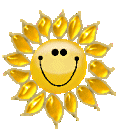 1 этап- подготовительный
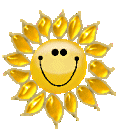 2 этап - основной
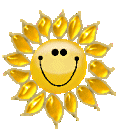 3 этап- заключительный
Практическая работа.
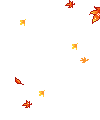 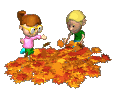 Лабораторная работа №2
Лабораторная работа №1
Тема: Временные изменения окраски кроны деревьев.
Цель: Продолжать знакомиться с изменениями связанными в природе с наступлением холодов. Умение отмечать характерные временные показатели, изменения в природе (у деревьев): сентябрь- крона зелёная; октябрь- крона  меняет свою окраску (красная, бордовая, жёлтая, оранжевая…);ноябрь- деревья сбросили свой наряд. Воспитывать любовь к природе, бережное отношение, умение заботиться об объектах живой природы.
Тема: Куда исчезают насекомые с наступлением холодов.
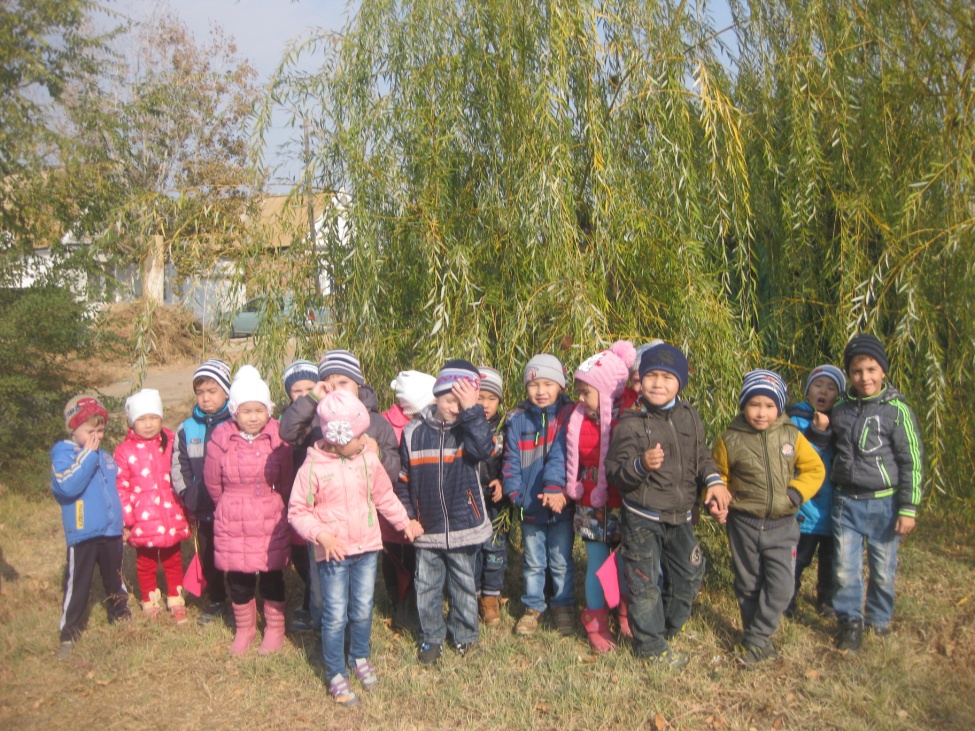 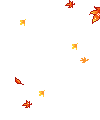 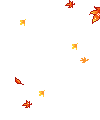 Волшебница осень
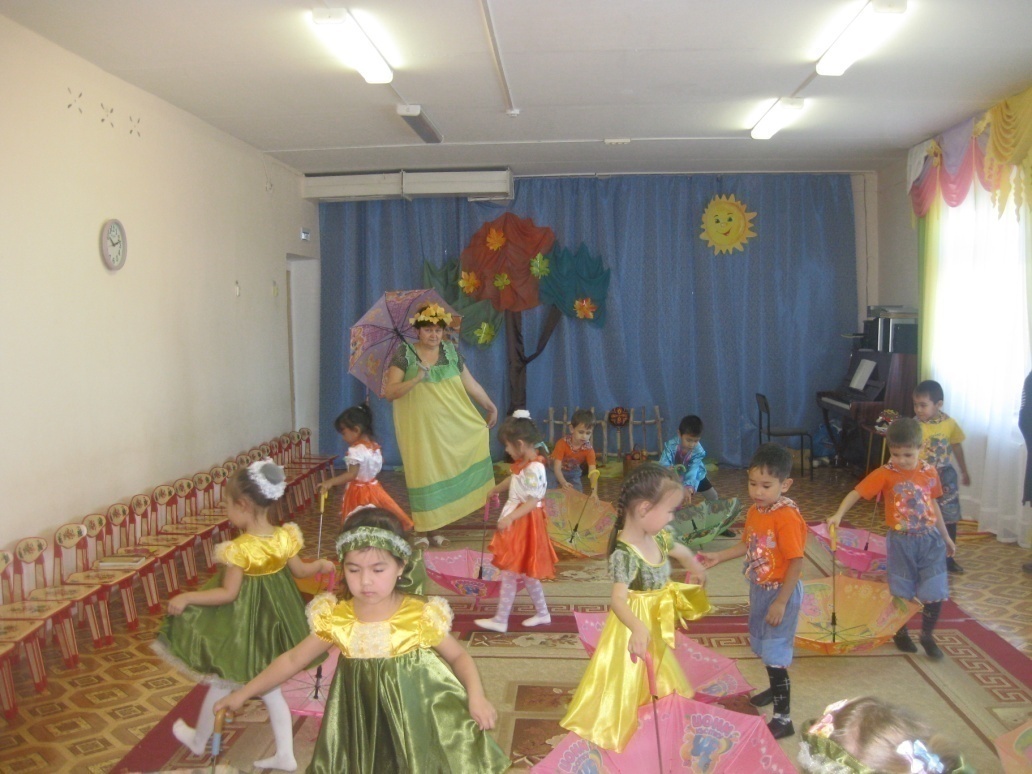 Осень в рыжем сарафане,
В листьях головной убор, 
В уголок любой заглянет,
Где шумит осенний бор.
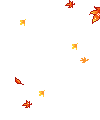 В гостях у деда Урожая
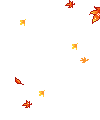 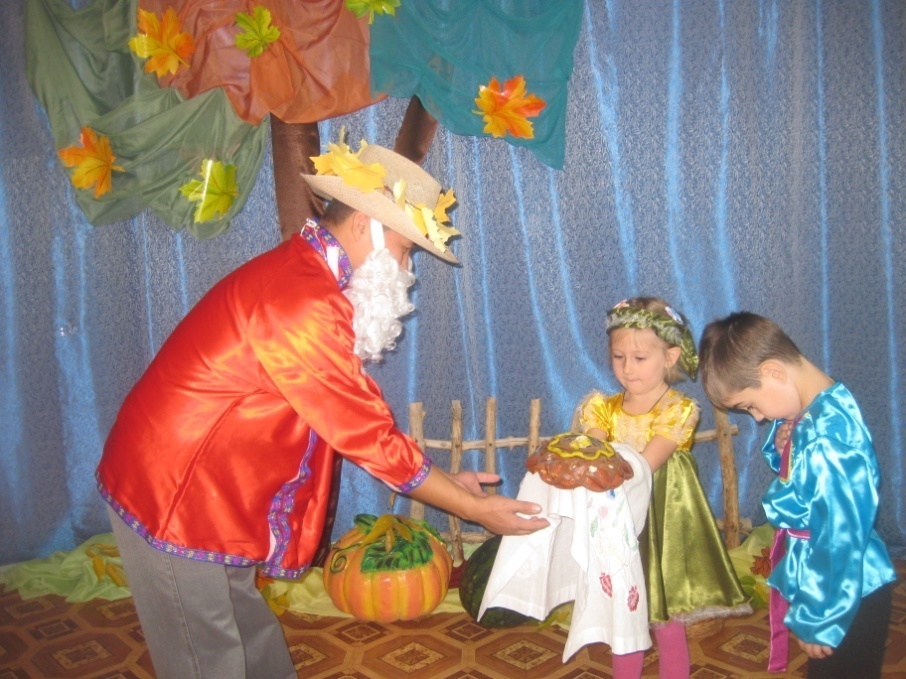 Лето быстро пролетело,
Ветерком прошелестело,
Осень к нам в окно глядит
Частым дождичком стучит
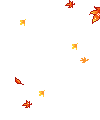 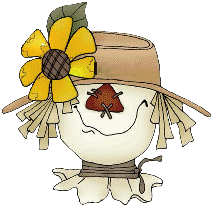 Выставка : «Осенние заморочки»
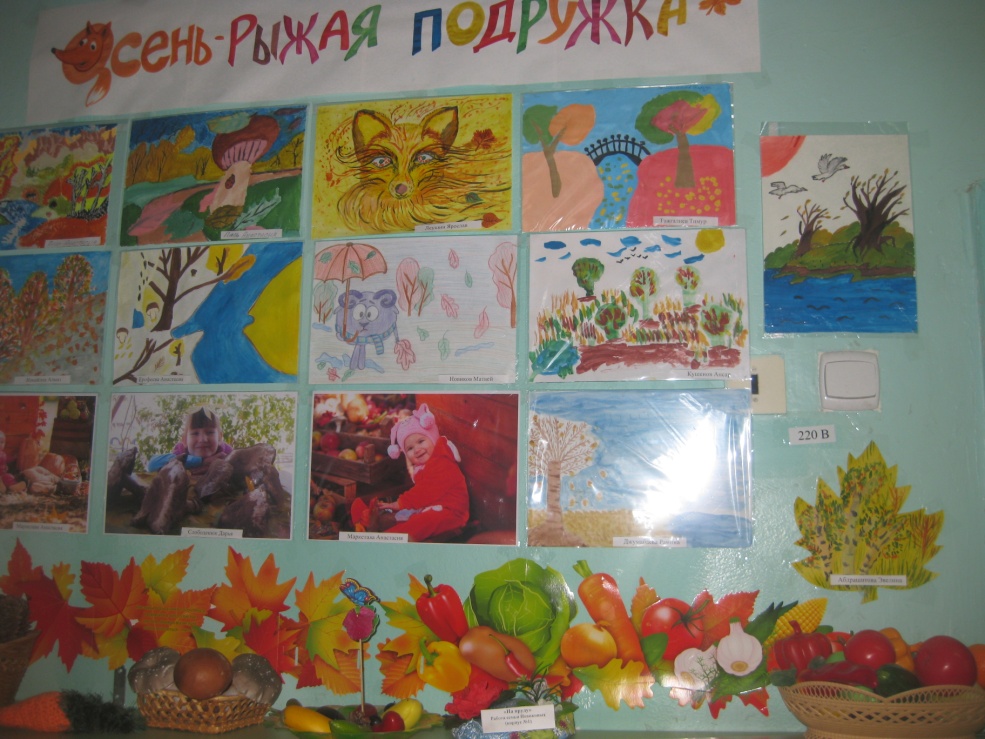 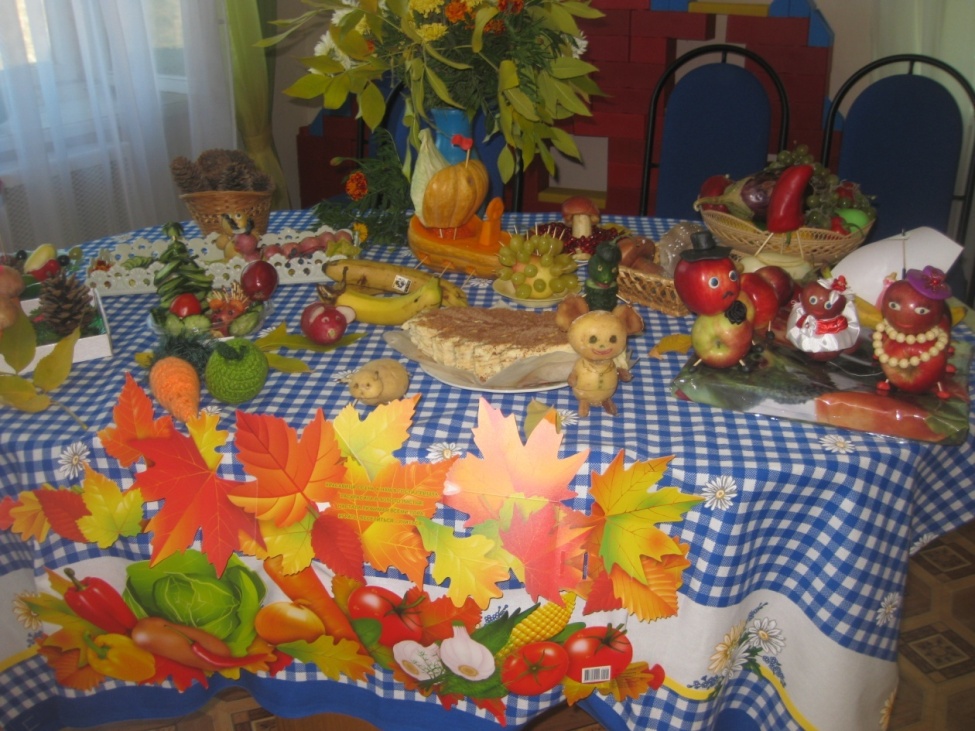 Осенняя игротека
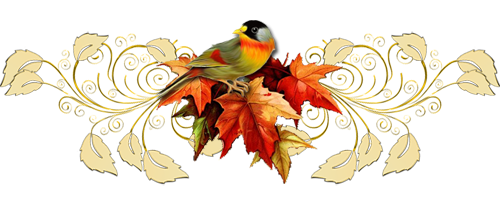 Осень в картинах русских художников
Исаак Левитан «Золотая осень»
А.И.Куинджи «Осень»
А.Васнецов 
«Осенняя ветка»
А.Васнецов 
«Осенний день»
Е.Волков «Октябрь»
И.Бродский «Золотая осень»
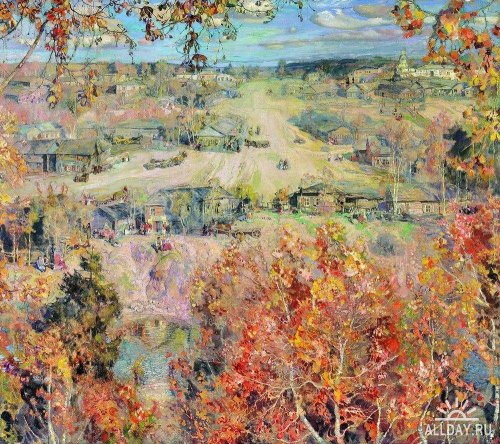 И. Грабарь «Рябинка»
А.Васнецов «Осенние листья»
Осень в рисунках детей
«Осень- рыжая подружка» 
Леушин Ярослав
«Осеннний мост»
Тажгалиева Тимур
«Под грибом»
Паль Анастасия
«Осень»
Паль Анастасия
Абрашитова Эвелина
«Осенние листок»
«Царица Осень» 
Уваров Роман
«Птицы на юг улетают»
Фёдоров Андрей
«Золотая осень»
Тулебаева Карина
Литература про осень для детей
И Токмакова «Деревья».
К. Ушинский «Спор деревьев».
А. Плещеев «Ель».
А. Фет «Осень».
Г. Скребицкий «Осень».
К. Ушинский «Четыре желания».
А. Пушкин «Осень».
А. Толстой «Осень».
Осеннее лото «Осень»
Результаты проектной деятельности
Называть характерные особенности, признаки осени
Поведение животных осенью
Поведение птиц с наступлением холодов 
Насекомые осенью
Работа людей на полях, огородах … осенью
Домашние заготовки
Расширились представления детей об осени, как времени года; закрепилось становление у детей познавательного, нравственно-эстетического      отношения к природе . 
Достигли главного – дети узнали , что осень прекрасна в любых проявлениях, научились наблюдать , проводить исследования, эксперименты  в природе.
Полученные данные востребованы как 
детьми  так  родителями и другими педагогами.
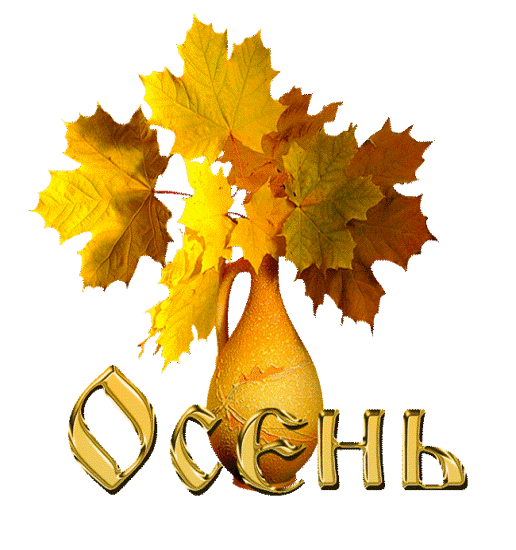 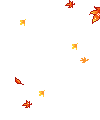 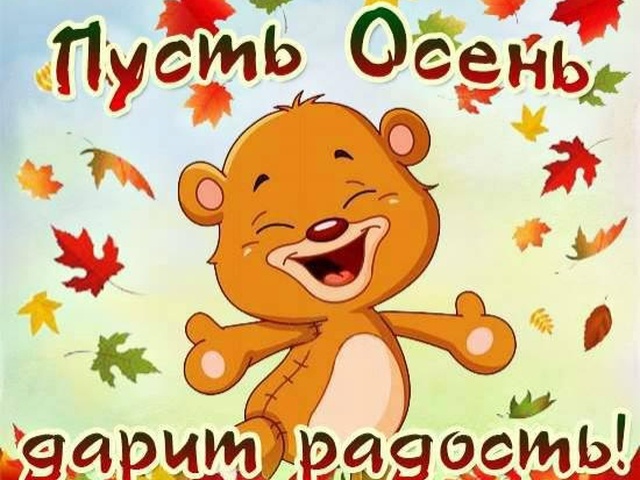 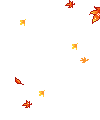 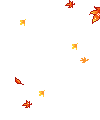 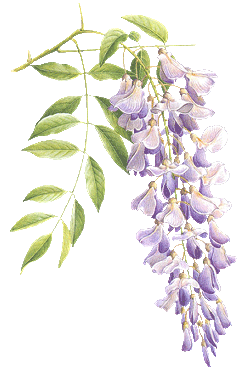 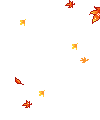 Используемые источники:
http://static.klasnaocinka.com.ua/uploads/editor/4169/352948/sitepage_7/images/d9cbddf2a21a_na_sayt.png
http://img-fotki.yandex.ru/get/5506/novprospekt.18/0_76a95_f9b46c7c_XL
Е.А.Ульева «Изучаем времена года. Осень»
С.Вохринцева «Времена года»
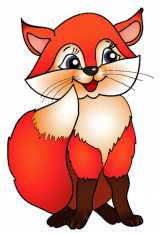